CAPSTONE PROJECT
OBJECT FOLLOWING ROBOT
Summer 2014
Supervisor:
Phan Dung Hung

Authors:
Trinh Van Quang
Nguyen Hoang Viet
Luong Manh Cuong
Nguyen Binh Duong
Content
Introduction
Project Management Plan
Project requirements specification
Non Functional
Functional
Tools
Design
Mechanical Design
Hardware Design
Firmware Design
Software Design
Implement
Testing
 Conclusion and perspectives.
I. Introduction
Idea
Existing product
Scope of project
1. Idea
Analysis object behavior
Getting started with Robot
2. Existing product
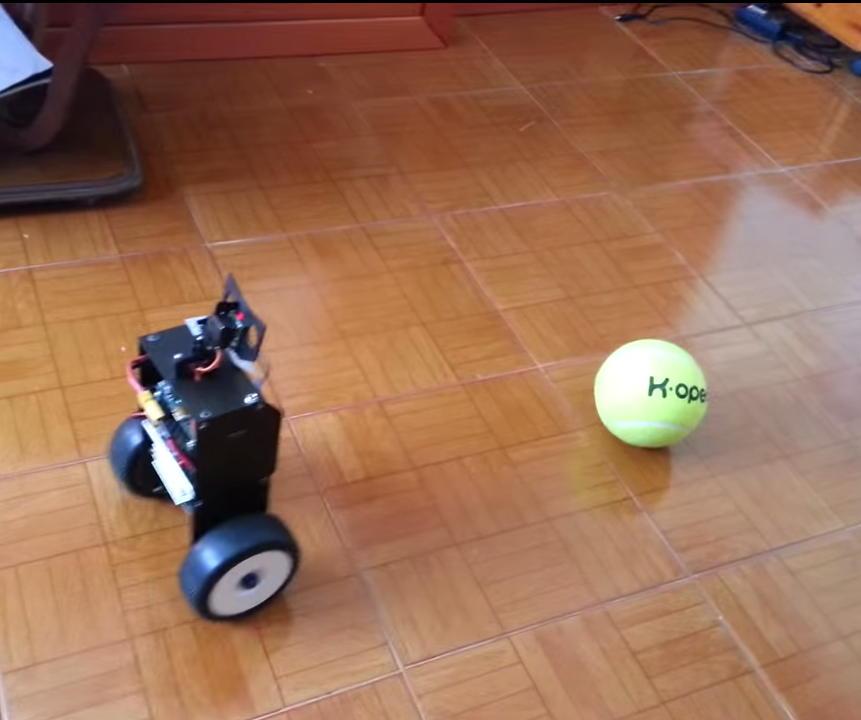 RS4 Robot in Website: http://roboticssamy.blogspot.ptAuthor: Samuel Matos
3. Scope of project
Detect the tennis ball.
Tracking the tennis ball.
Follow the tennis ball.
II. Project Management Plan
Project process model.
Role and Responsibilities.
 Work breakdown structure (Time plan).
1. Project process model
Supervisor
(Mr.HungPD)
2. Role and Responsibilities
Project Manager (QuangTV)
QuangTV
QuangTV
VietNH
CuongLM
DuongNB
QuangTV
VietNH
VietNH
CuongLM
CuongLM
DuongNB
Analyst Team     Design Team       Develop Team  Test & QA Team
Work breakdown structure (Time plan)
III. Project requirements specification
Non Functional
Functional
Tools
1. Non Functional
Performance:
Plug and play
Battery is enough for 2-3 hours
Use rechargeable
Maintainability:
Easy to repair
Easy to configure
Non Functional
Reliability:
Stable software 
Safety:
Components are covered.
2. Functional
3. Tools
Hardware:
Raspberry Pi model B rev 2
Webcam or Raspberry Pi camera module
Arduino Pro Mini 
L298N Module
LM2596HVS Module
SRF04
R4WD Mobile Platform
Tower Pro SG90 Servo
Tiger Power 11.1V 2200mah 25C
Mechanical devices:
Knife
Screwdrivers
Glue
Solder machine
…
Software tools & enviroment
Arduino IDE, Notepad ++, Geany, Visual Studio.
Raspbian OS, Windows OS, Ubuntu OS.
Microsoft office.
Cmake, V4l2, OpenCV …
Putty, Xming, WinSCP, Terminal Software
…
IV. DESIGN
Mechanical Design
Hardware Design
Firmware Design
Software Design
1. Mechanical design
Control Wheel
Control Camera
The Standard Driven Wheel
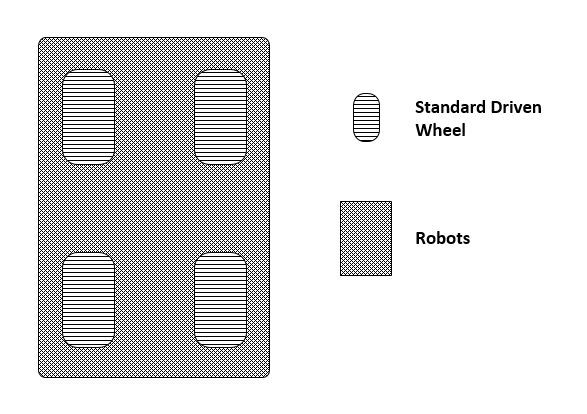 Forward
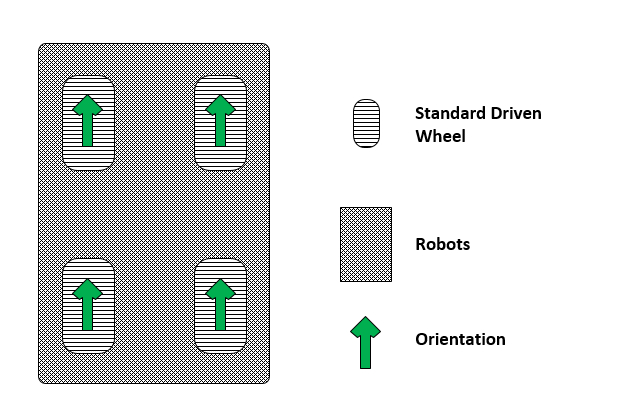 Back
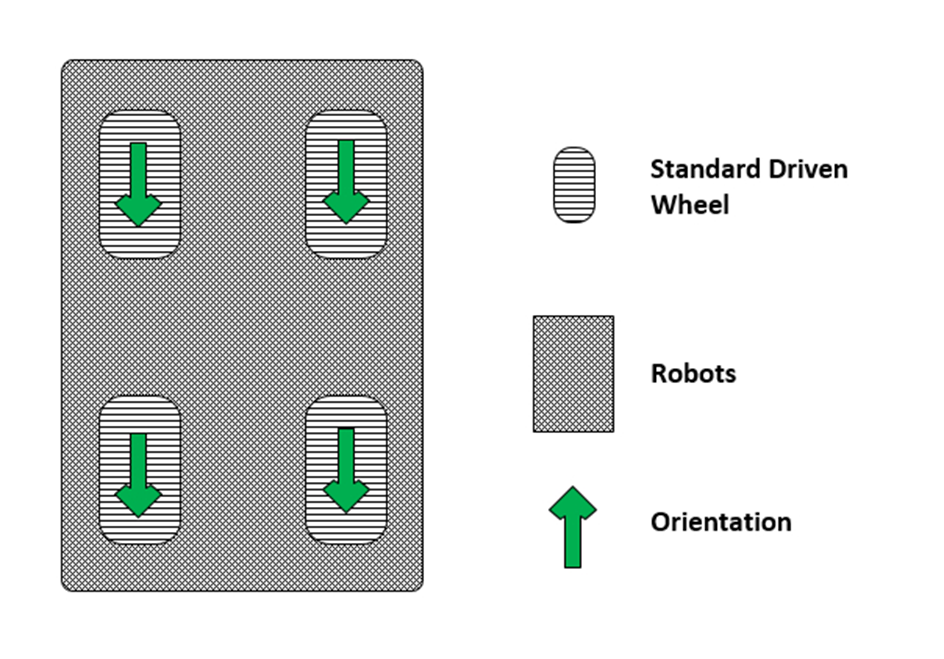 Turn Left
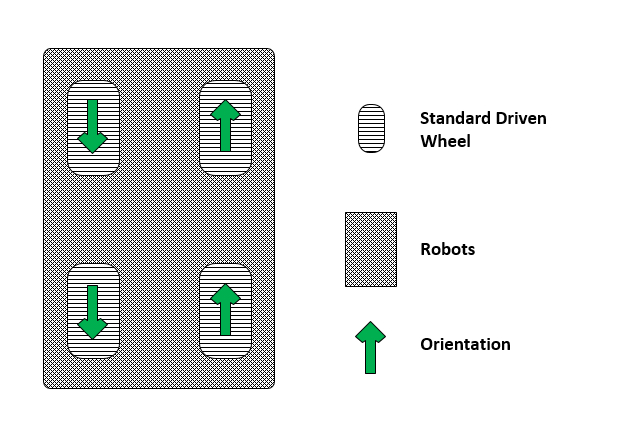 Turn Right
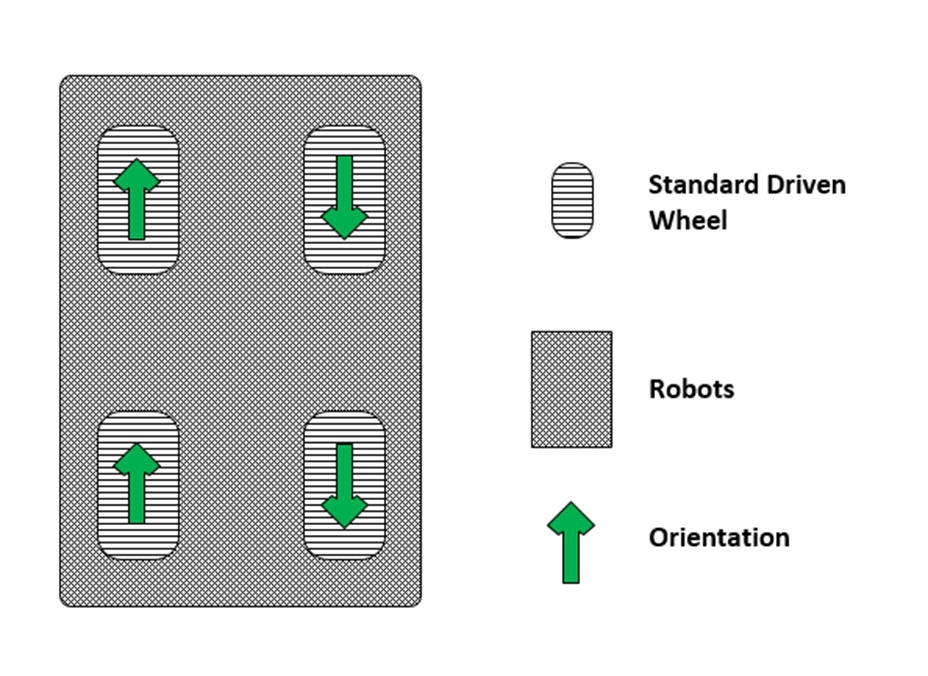 Control Camera
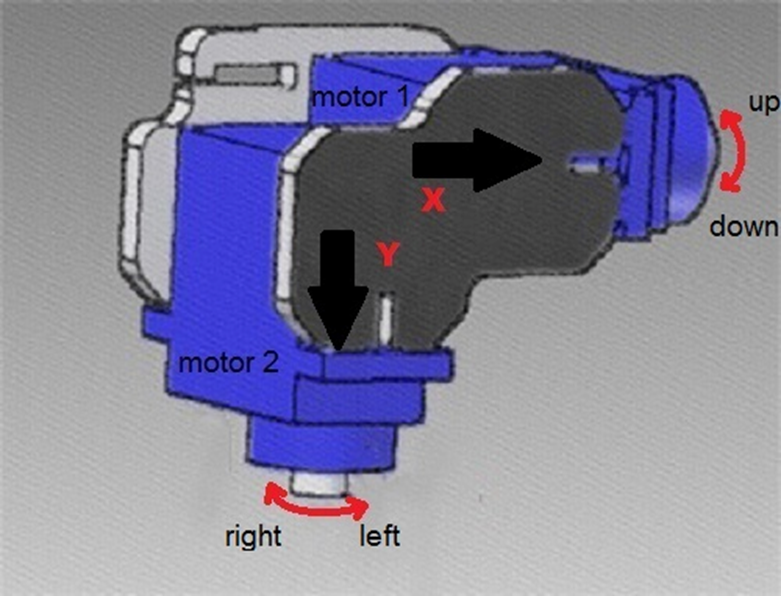 2. Hardware design
Power System
Motor System
SRF04
Servo Motor
Raspberry Pi and Arduino
Raspberry Pi and RasPi Camera
Power System
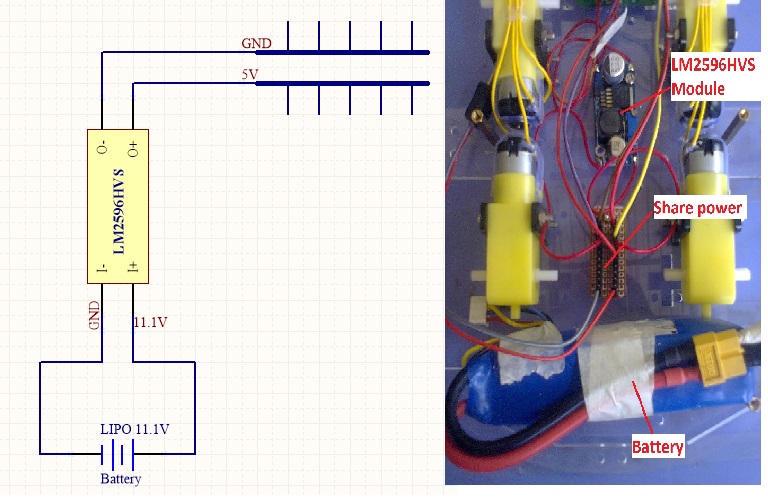 Motor System
SRF04
Servo Motor
Raspberry Pi and Arduino
Raspberry Pi and Raspberry pi Camera
3. Firmware design
Firmware dataflow diagram
3. Firmware design
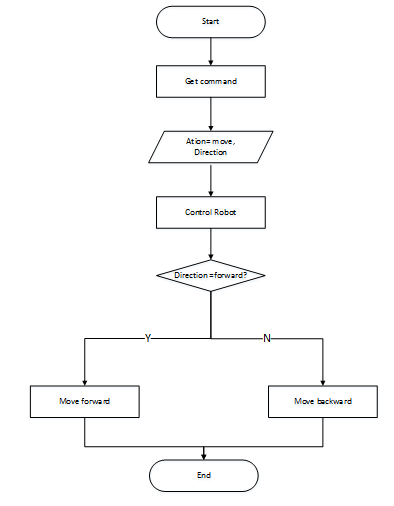 Move robot flowchart
3. Firmware design
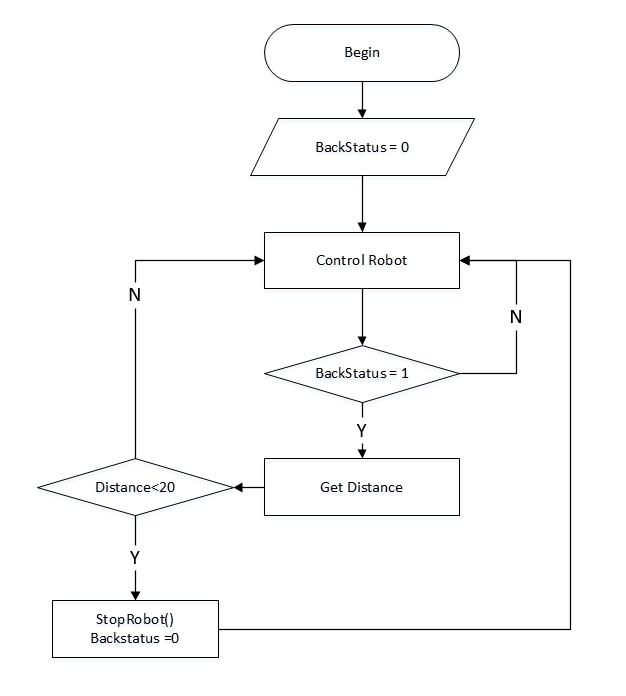 Detect obstacle flowchart
3. Firmware design
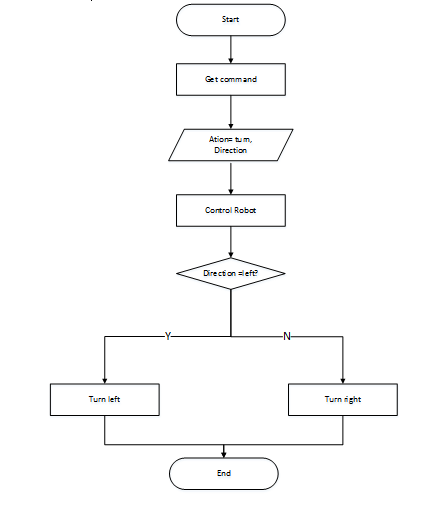 Turn robot flowchart
3. Firmware design
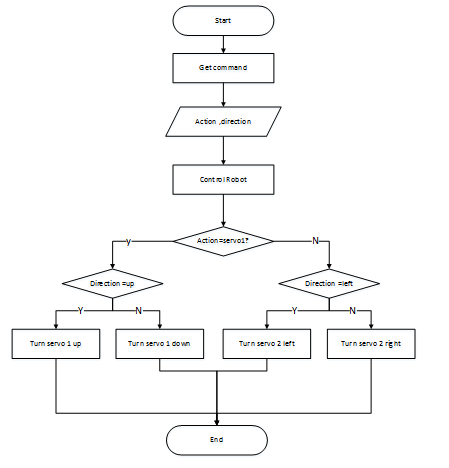 Turn servo flowchart
4. SOFTWARE DESIGN
Software dataflow diagram
SOFTWARE DESIGN
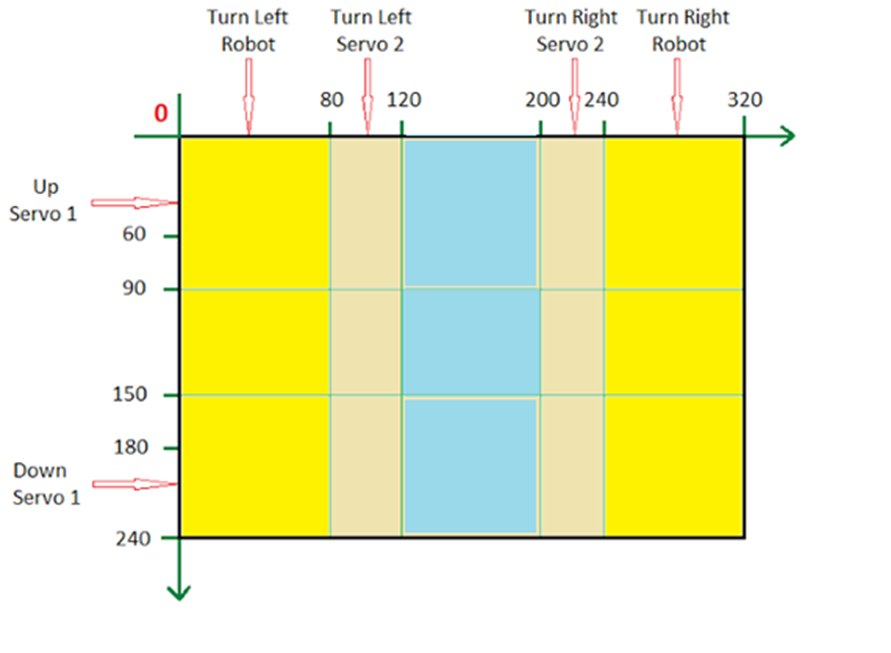 ROI overview
V. Implement
Programing image process with Pi Eye vision
	Pros: 
simple source code to capture object
Easy to set up and use
	Cons: 
usually don’t catch right target
depend too much on color 
hard to calculate area, because of easy to affect by noise
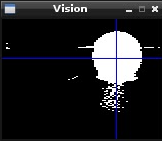 Programing image process with OpenCV:
	Pros:
Reliable
Stable
Easier to calculate area of object
Can be consider as almost completed component
	Cons:
Hard to install on RasPi  (take 12 hours and easy to get bugged while installing)
Have to configure a lot to catch object
Depend on color too
Programing image process with OpenCV:
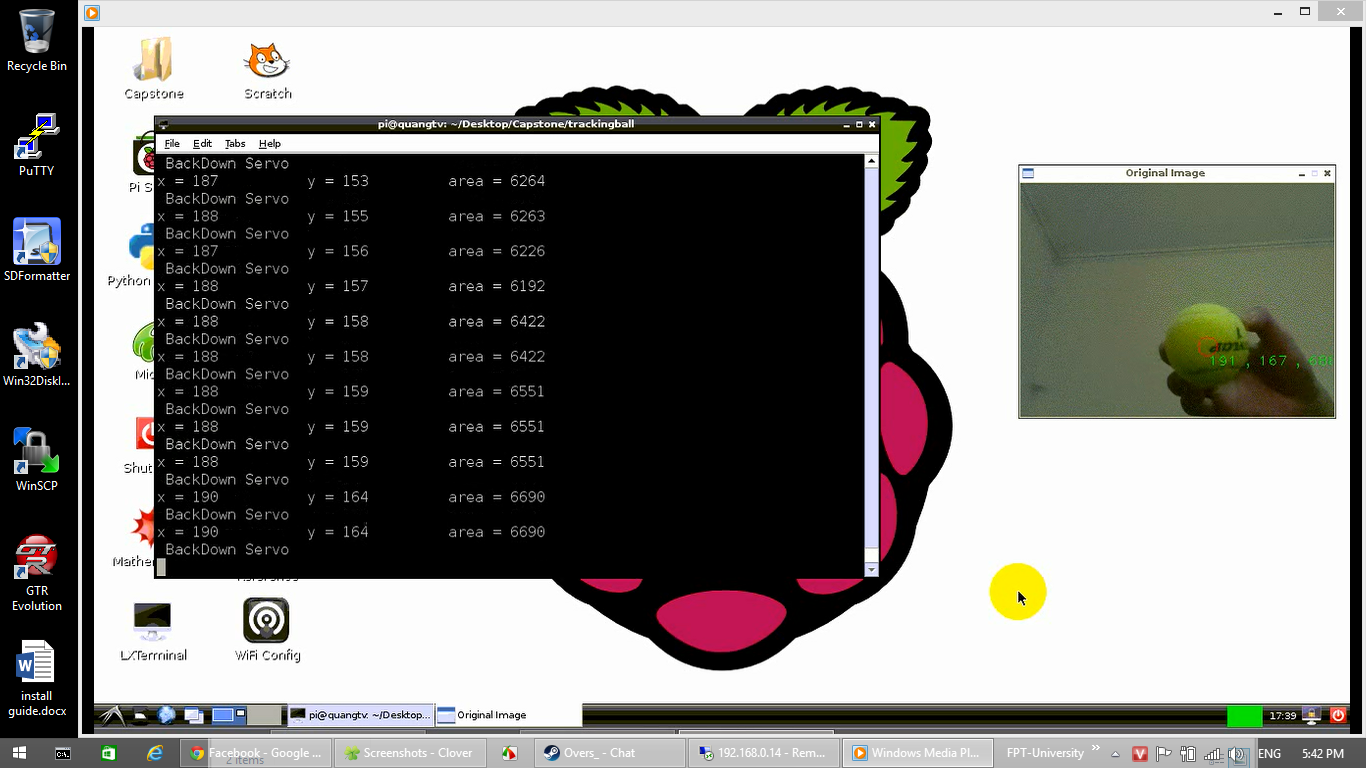 Programing movement control with Arduino IDE :
The process is work good we complete earlier then expect, the Arduino IDE supported everything we need
VI. Testing
Test Plan
Execute Test
Report
1. Test plan
2. Execute Test
3. Report
VII. Conclusion and perspectives
Conclusion
Product:
Robot running well.
Components are covered.
Working in group
Not good.
Perspectives: